الثلاثاء                                                         2/2/2021
هندسة
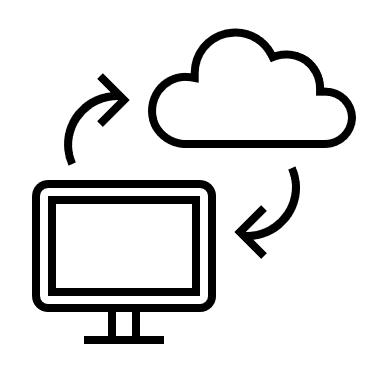 الصف الرابع
تعلمنا في الفصل السابق عن المضلعات
سنتعلم اليوم:
* ما هو الشكل الرباعي

* تعريف المستطيل ومعرفة صفاته.
المضلعات
تعريف: المضلع هو خط منكسر مغلق. يسمى المضلع حسب عدد اضلاعه.
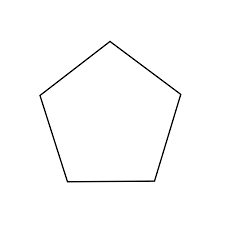 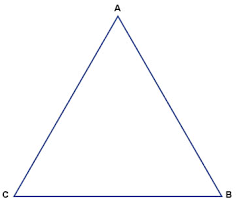 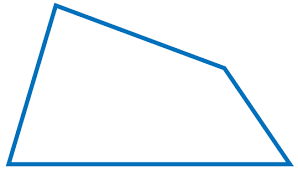 رباعي
مخمس / خماسي
مثلث
الاشكال الرباعية
الاشكال الرباعية هي مضلعات مكونه من أربعة اضلاع ، أربعة رؤوس وأربعة زوايا.
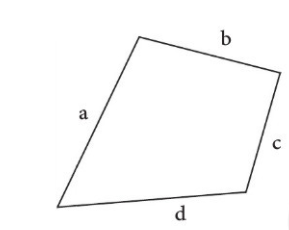 الاشكال الرباعية هنالك "أضلاع متجاورة" و"أضلاع متقابلة".
المستطيل
تعريف المستطيل: هو شكل رباعي له أربعة زوايا قائمة مقدارها 90 درجة.
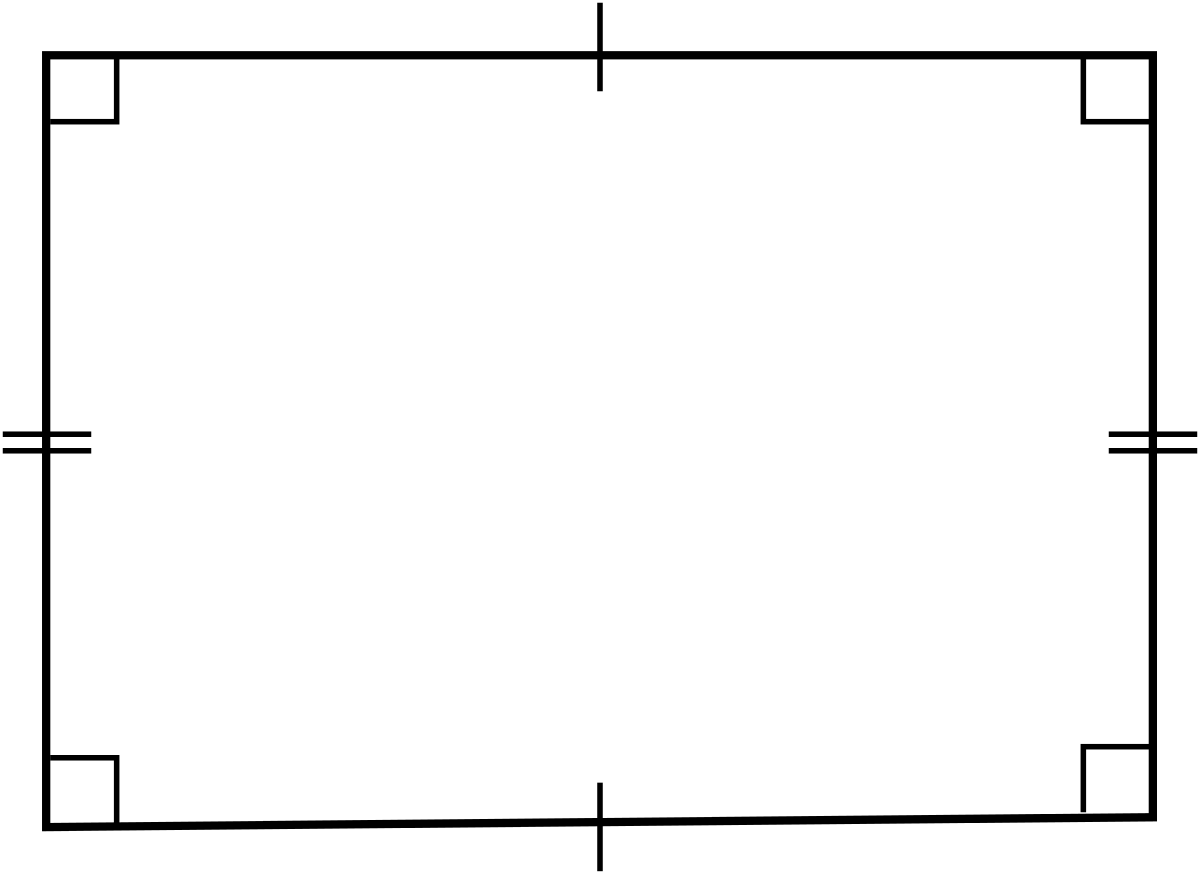 صفات المستطيل:
1. زواياه قائمة.
2. الاضلاع متقابلة متساوية ومتوازية.
3. الاضلاع المتجاورة متعامدة 
4. الاقطار تنصف بعضها البعض.
https://youtu.be/rlzhk8T0U8I
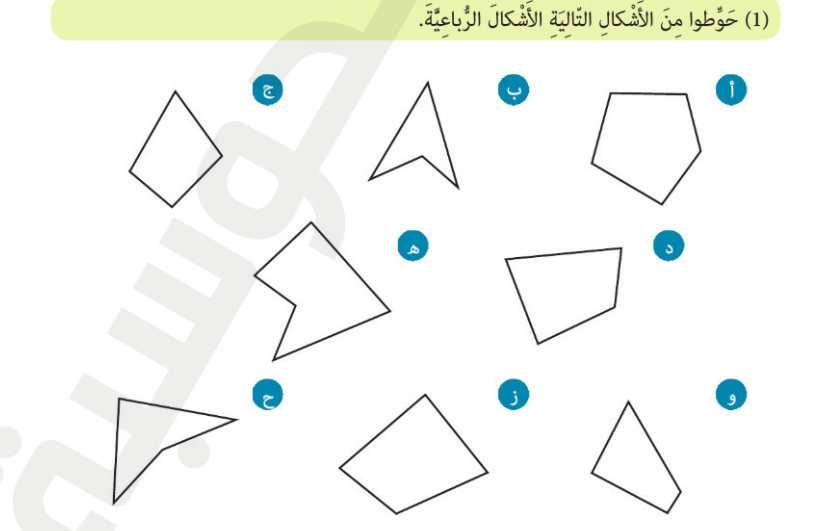 سؤال 1 صفحة 19
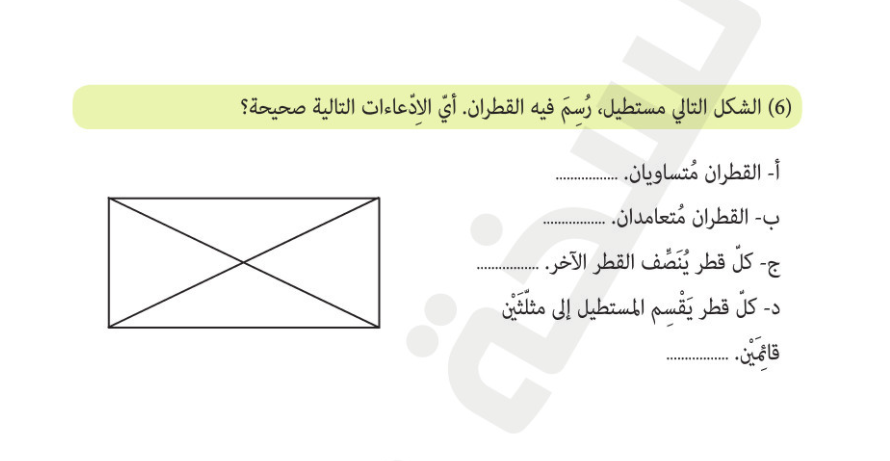 سؤال 6 صفحة 23
مهمتنا اليوم:
صفحة 19-22 في كتاب الهندسة.